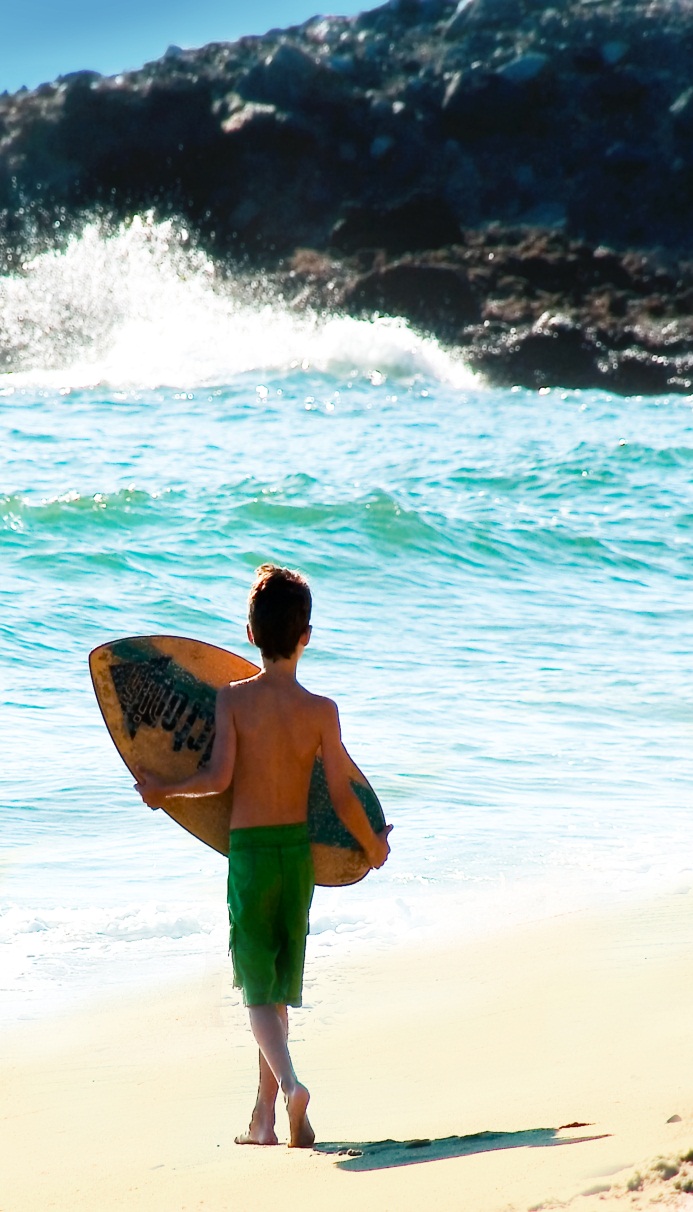 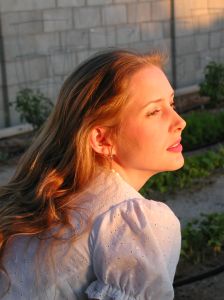 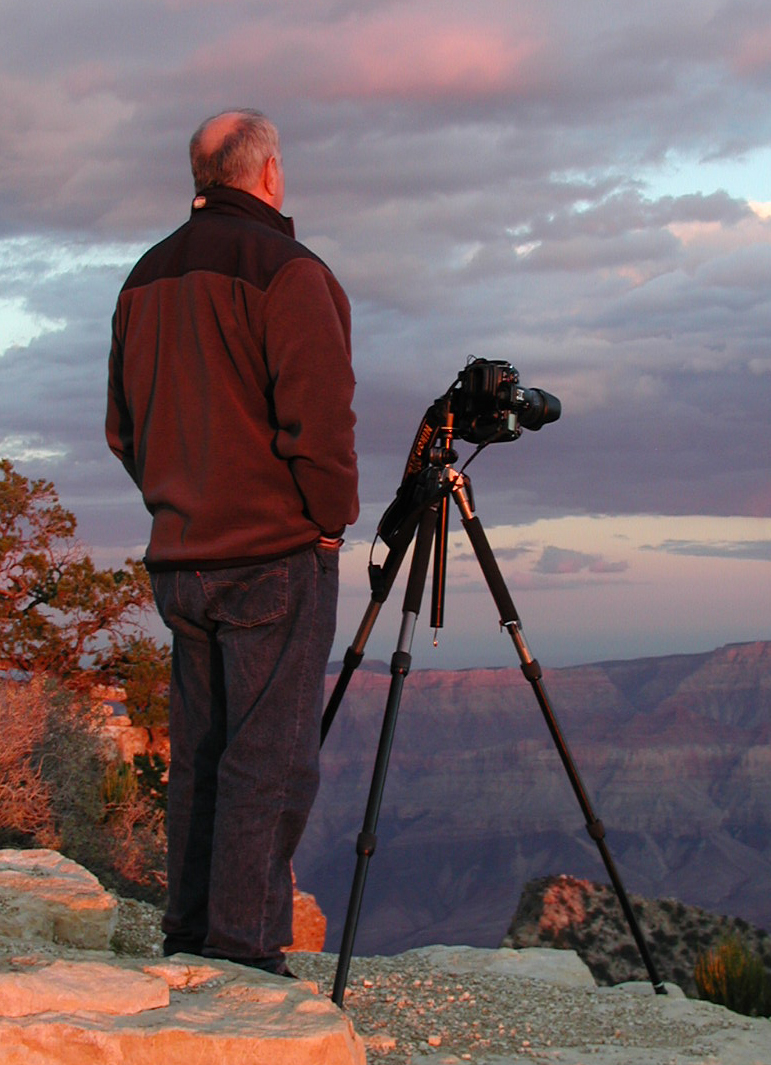 A Importância do Gás Natural para a Competitividade da Indústria Brasileira24 de Setembro 2013
2º Mesa

A Competitividade da Indústria Química que Utiliza Gás Natural como Matéria-Prima



Henri Slezynger
Presidente do Conselho Diretor da ABIQUIM
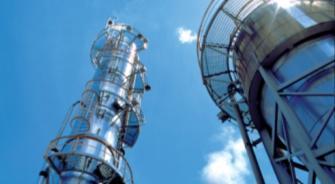 O PIB da indústria de transformação
Faturamento
US$ 153 bilhões
6ª posição no mundo
(*)
Produtos químicos:     4ª maior participação no PIB industrial
Fonte:  IBGE – PIA Empresas Unidade de Investigação: Unidade local industrial       (base: 2009)
(*) Produtos químicos: inclusive farmoquímicos e farmacêuticos.
% sobre o PIB Industrial.
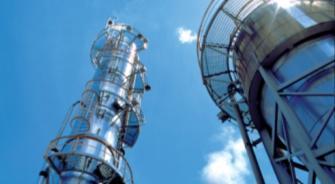 Déficit crescente e preocupante
Um terço da demanda suprida por importações
US$ bilhões
Importações +12,3% a.a.
Exportações  + 11,7% a.a.
Déficit + 12,8% a.a.
Fonte: MDIC/Secex – Sistema AliceWeb – Janeiro de 2013
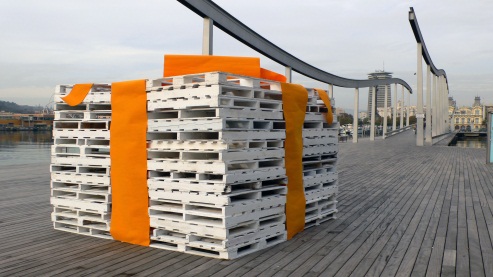 Necessidades de Investimento
Requisitos
Matérias-primas competitivas em preço, disponibilidade de volume e prazo nos contratos – NAFTA PETROQUÍMICA E GÁS NATURAL; 

Infraestrutura logística: Transporte, dutos e acesso a gasodutos de gás, energia, portos, rodovias e outras  soluções modais

Inovação e tecnologia: Apoio decisivo do Estado ao desenvolvimento  tecnológico

Crédito: Acesso ao crédito para fortalecimento da cadeia, financiamento à   exportação, inovação e tecnologia

Tributos: Solução das distorções do sistema, desoneração da cadeia, isonomia tributária com sucedâneos e defesa contra concorrência desleal
Consumo de Gás Natural por Setor no Brasil - 2011 a 2013*
Em milhões de m3 /dia
* Média preliminar
Fonte: Boletim de Acompanhamento da Indústria de Gás Natural - MME
Consumo industrial de Gás Natural41 milhões de m3/dia
Em 106 m3
cerca de 4% como MP
Fonte: Balanço Energético Nacional - MME
Agregação de valor na cadeia do gás natural e bens sucedâneos
Gás Natural
Distribuição
Energia
Fertilizantes
Petroquímica
Valor dos Produtos Derivados de 1 MBTU de GN
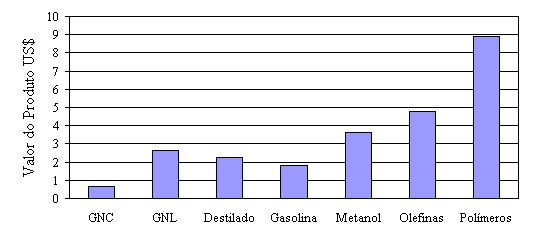 Agregação de valor
Fonte: Pétrole e Techniques, n.º 417, pág. 11
Tipos de gás natural
Tipos de gás natural:

1) CONVENCIONAL:
	- associado ao petróleo
	- não-associado ao petróleo
	- ambos on-shore ou off-shore

2) NÃO-CONVENCIONAL:
		- Shale gas
		- Tight gas
		- Outros
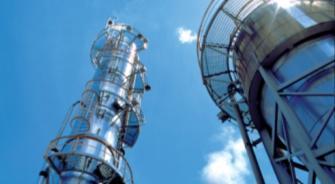 Shale gas – mudança de cenário nos EUA
De importador para autossuficiência em gás

 Várias unidades químicas paradas retomaram produção, com ressurgimento da indústria petroquímica (boom de investimentos)

 Descolamento dos preços do gás dos combustíveis fósseis 

Portanto, EUA estão utilizando essas reservas para dinamizar a indústria americana e, especialmente, a petroquímica. 

Além disso, para proteger sua indústria, EUA estão restringindo exportações desse gás mais barato
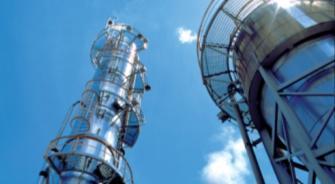 Reservas mundiais de shale gas
Fonte: AIE; elaboração Gás Energy.
Potencial de gás natural não convencional no Brasil
Solimões
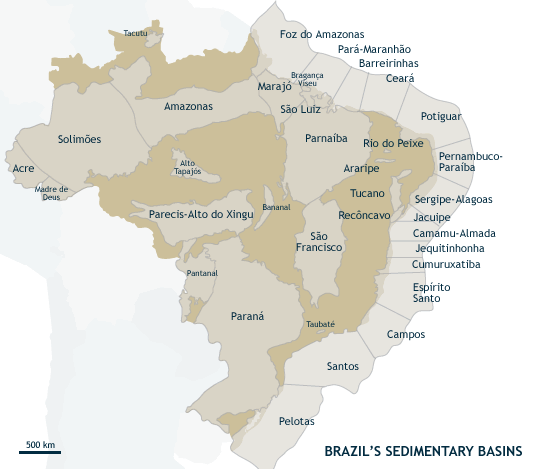 Segundo a ANP e agentes do mercado:
Bacia do Parnaíba: 64 TCF
Bacia do Parecis: 124 TCF
Bacia do Recôncavo: 20 TCF
Bacia do Solimões: 35-175 Tcf
Bacia do São Francisco: > 500 Tcf
Bacia do Paraná: 225 TCF
Parnaíba
Parecis
Recôncavo
TOTAL MÁXIMO:
1.108 TCF
Paraná
São Francisco
Fonte: Gas Energy
Balanço Oferta e Demanda da Projeção de Gás Natural no Brasil
Choque de oferta em 2019 (+13%)
Fator principal: 7 projetos do pré-sal
atingem o seu pico de produção
Cenário Base - Gas Energy
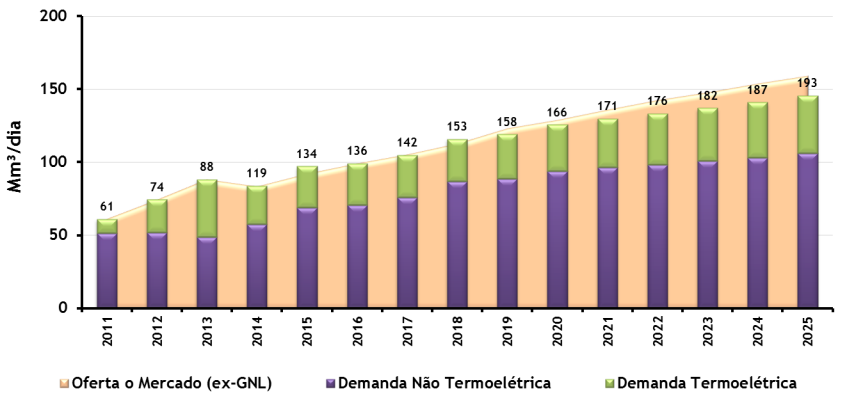 *
*
*
* Realizado, sendo 2013 a média jan-jun
Fonte: Gás Energy.
Comparativo de preços do gás natural: Brasil x EUA
US$/MMBTU
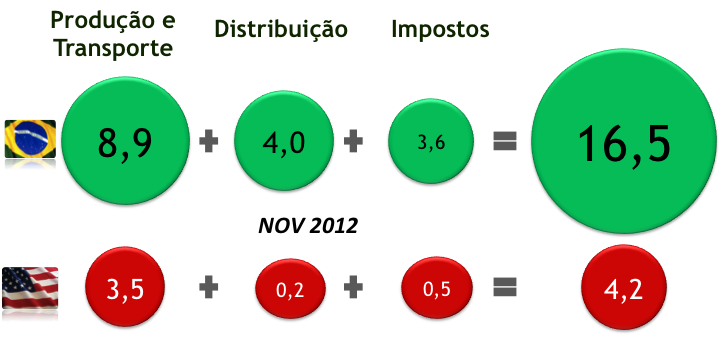 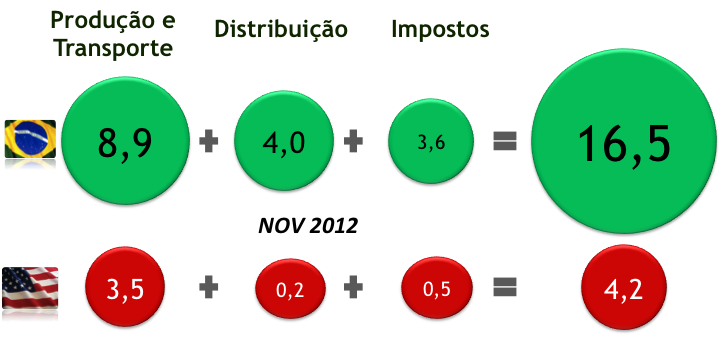 Base: 2013
Fonte: Gás Energy.
COMPETITIVIDADE DO GN
Relevância dos investimentos na indústria química americana
Investimentos incrementais na química em razão do shale gas
Investimentos incrementais na Indústria Química da ordem de US$ 72 bilhões até 2020.
Criação de 46 mil empregos na indústria química e 264 mil indiretos
Criação de 485 mil empregos diretos em construção civil e na indústria de bens de capital e cerca de 258 mil empregos indiretos durante a fase de investimentos
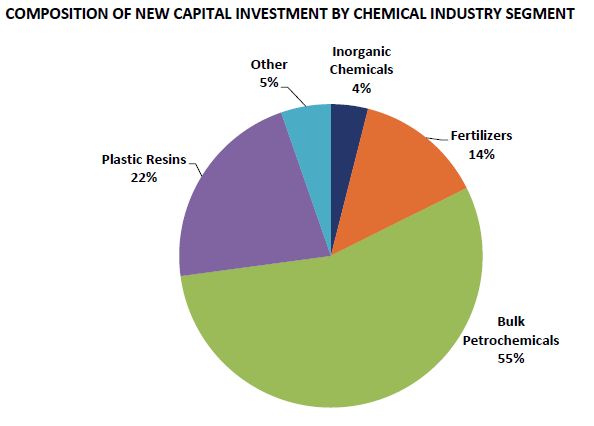 Fonte: ACC – American Chemistry Council
Utilização do Gás Natural como Matéria-Prima na Indústria Química Brasileira
Fonte:  ABIQUIM.
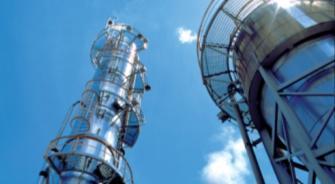 Lei do Gás – nº 11.909, de 04/03/2009, art. 58, parágrafo VII (previsão legal)
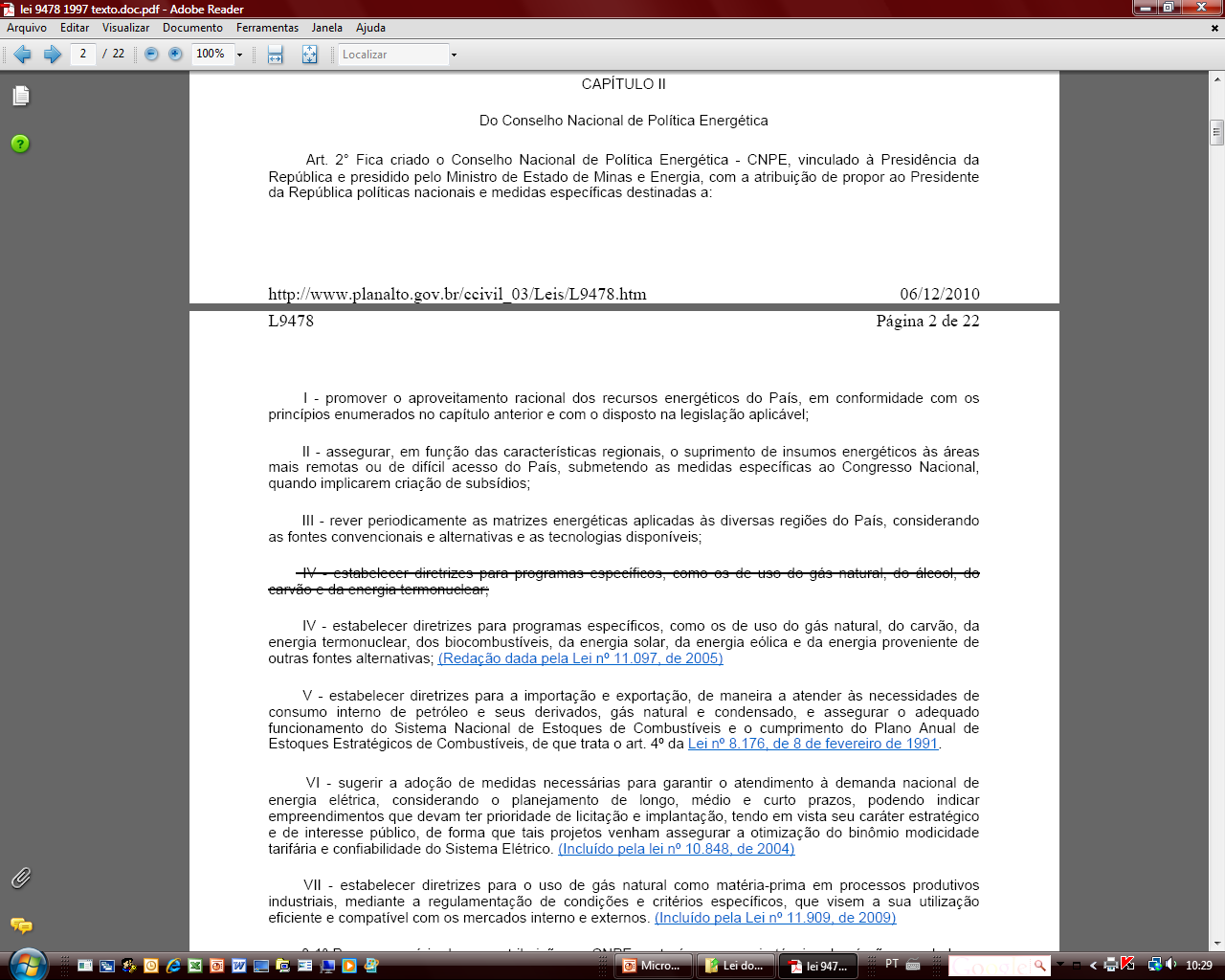 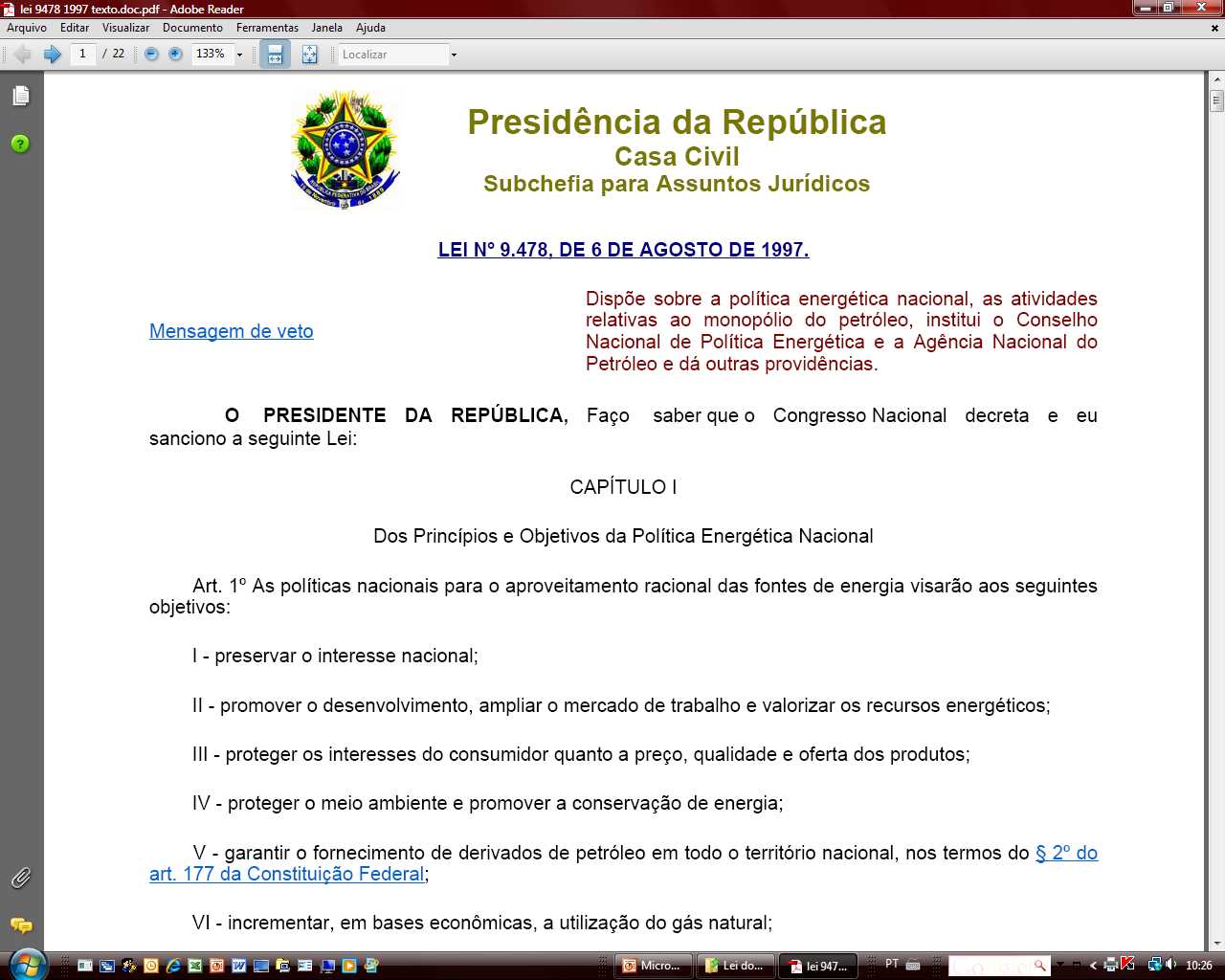 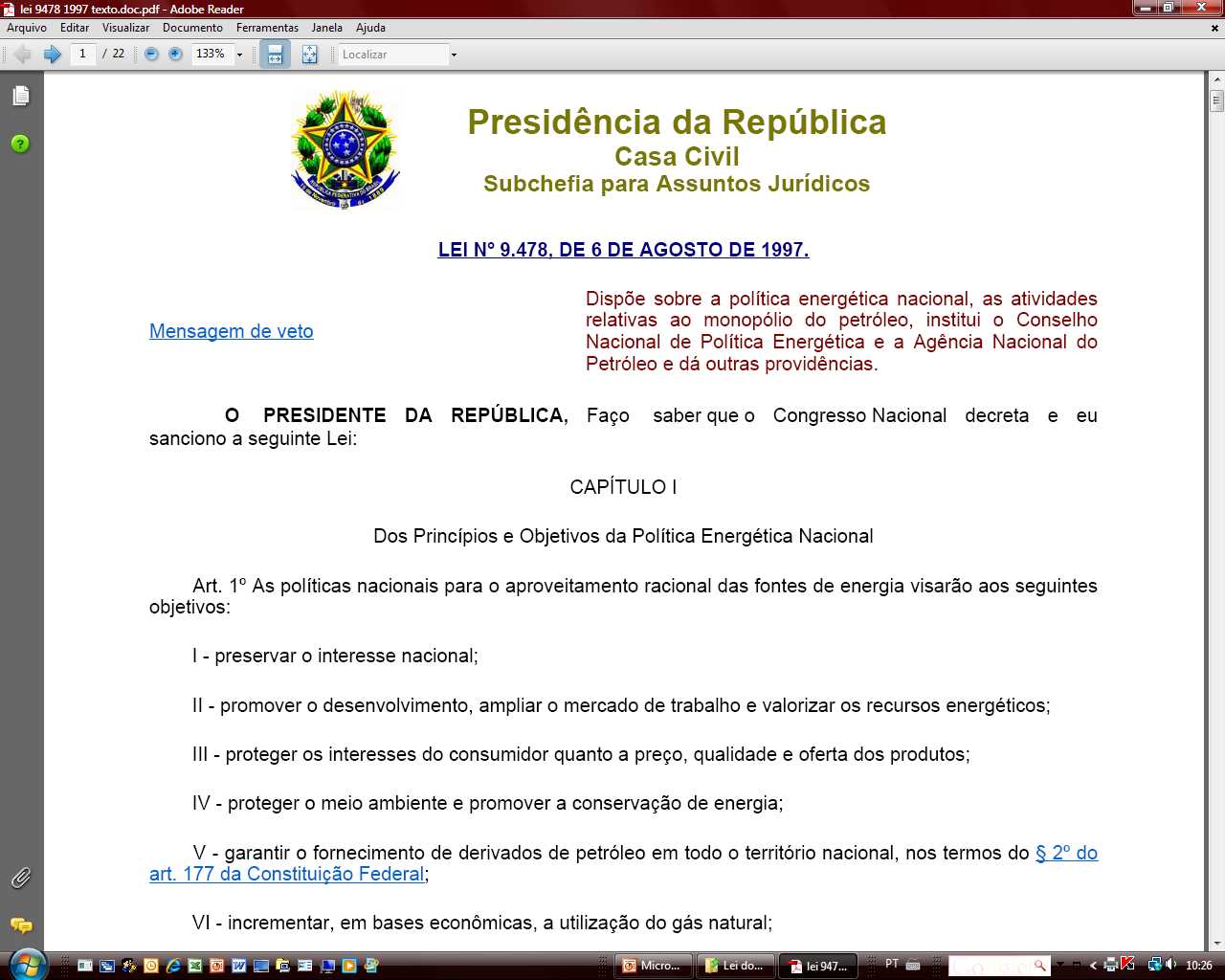 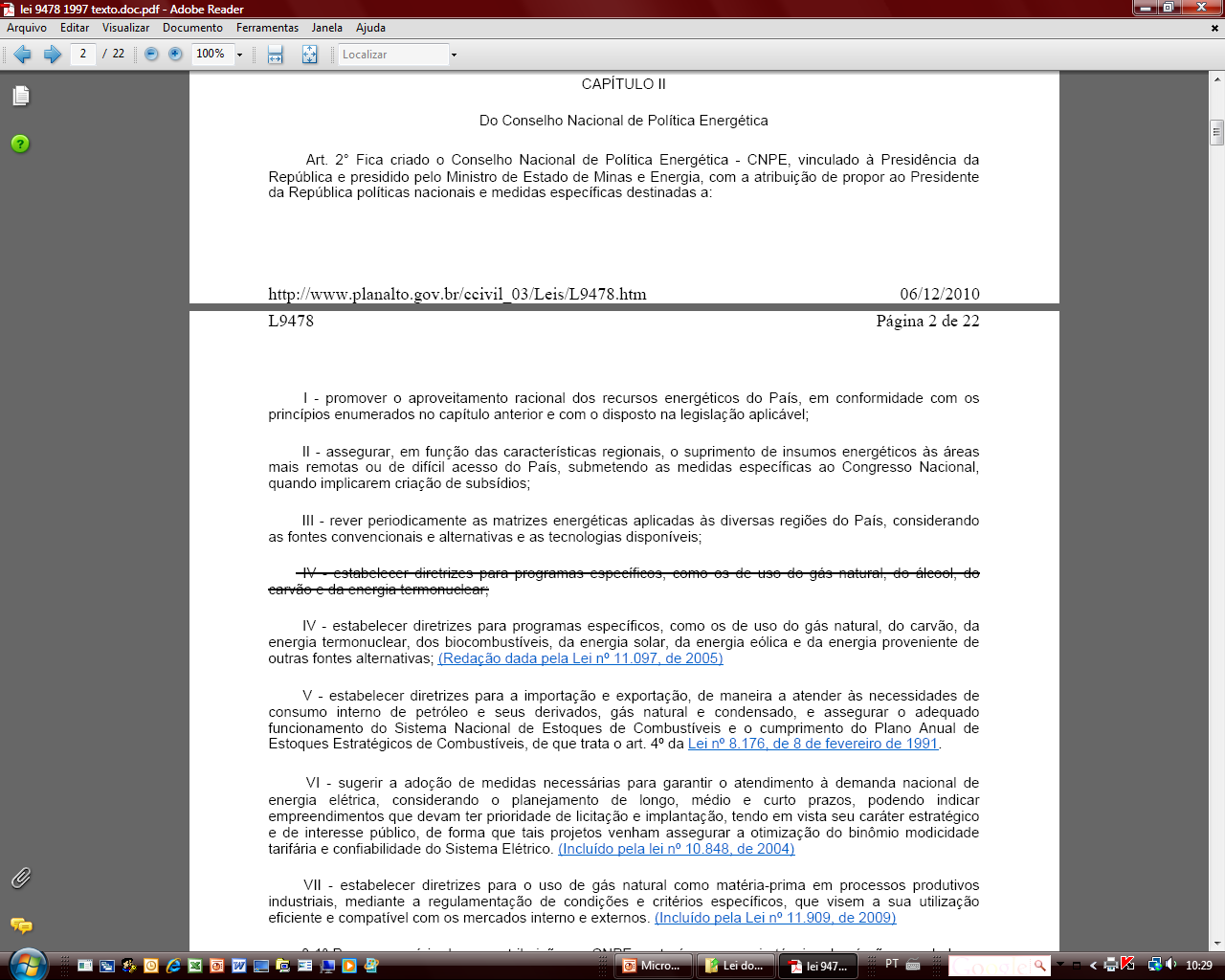 VII – estabelecer diretrizes para o uso do gás natural como matéria-prima em processos produtivos industriais, mediante a regulamentação de condições e critérios específicos, que visem a sua utilização eficiente e compatível com os mercados interno e externos.
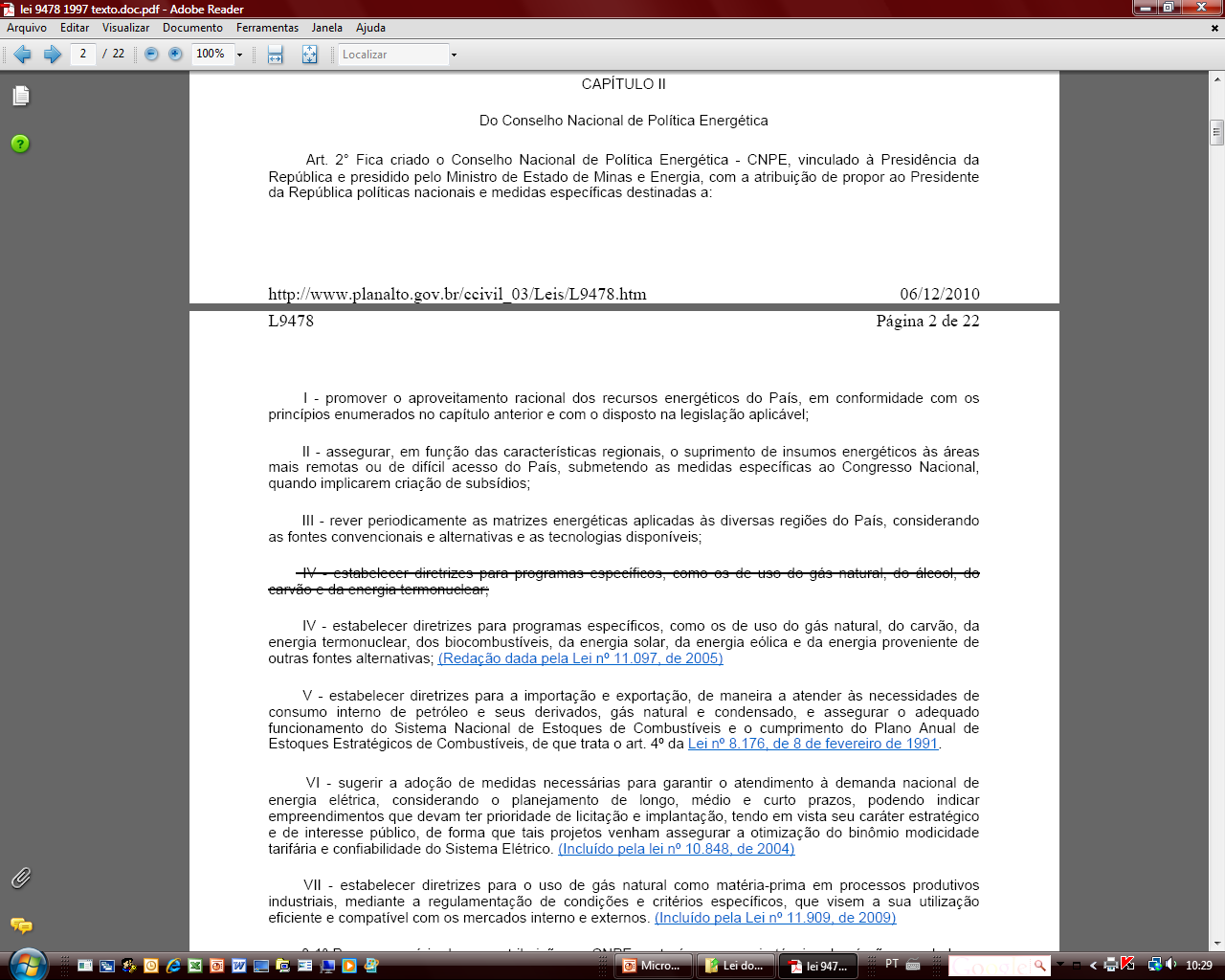 Gás Natural Matéria-Prima naAgenda do Plano Brasil Maior
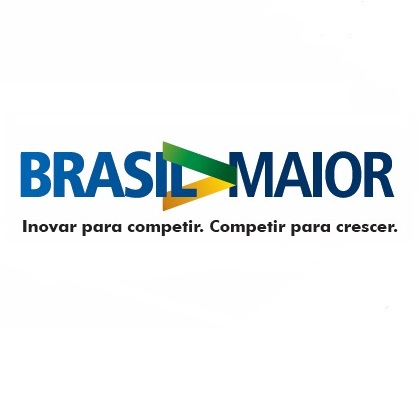 Agenda estratégica
(curto prazo)
Agenda estruturante
(médio prazo)
Agenda Tecnológica Setorial – produtos de origem renovável (em andamento ABDI/ABIQUIM)
Iniciativas estruturantes - capacitação de recursos humanos (em andamento ABDI/SENAI/ABIQUIM)
Melhorias na infraestrutura (em andamento EPL)
Regulação para os defensivos agrícolas (em andamento Casa Civil)
Estudo da diversificação da indústria química (em andamento BNDES/ABIQUIM)
Desoneração de matérias-primas	(realizada)
Política de utilização para o gás natural como matéria prima (prazo: dez/13)
Incentivos aos investimentos (2014)
Incentivos à inovação (prazo: 2014)
Recomendações
Gás natural, seja convencional ou não convencional, deveria ser utilizado prioritariamente para o desenvolvimento da indústria local;

Preço final sugerido para a indústria petroquímica deveria ser da ordem de US$ 6/MMBTU;

A indústria petroquímica deveria poder comprar diretamente do produtor;

Da mesma forma que a matéria-prima proveniente do petróleo foi desonerada de PIS/Cofins, também o GÁS utilizado como matéria-prima deveria ser desonerado.
Conclusões
O Brasil não pode prescindir de ter uma indústria química forte. Não há País desenvolvido que também não tenha uma química forte.
Se o Brasil perder a oportunidade de agregar valor ao gás produzido localmente, irá aumentar de forma alarmante as já elevadas importações, pois a demanda por produtos químicos é crescente, agravando o déficit.
O Brasil tem enormes reservas de petróleo e gás, convencionais como o Pré-sal, ou não convencionais, de gás de xisto. Sem uma indústria forte para agregar valor aos derivados, estaremos condenados a exportar petróleo cru.
Portanto, precisamos de uma PONTE que nos permita atravessar o período de escassez até a autossuficiência!
Obrigado!